TRANSFORMACION DIGITAL: GMAX CLINIC, Empresa prestadora de servicios en salud que nace en un marco DIGITIAL de trabajo.
Cliente
Paciente
Digital
Tradicional
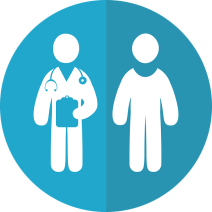 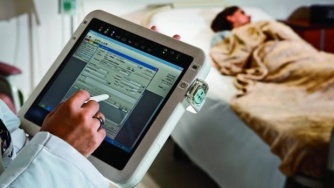 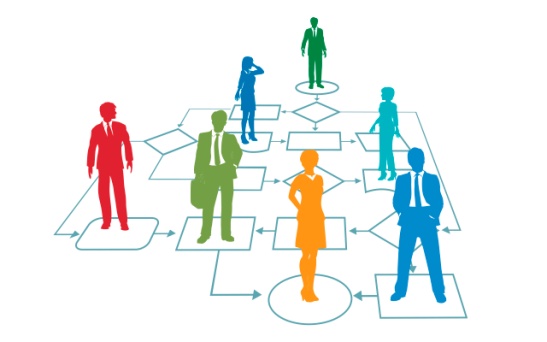 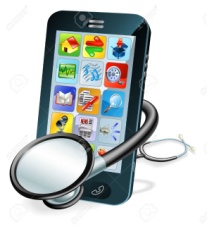 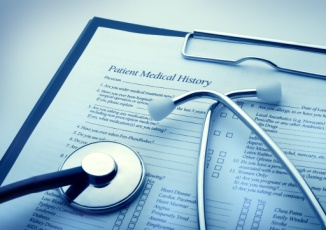 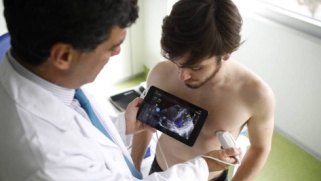 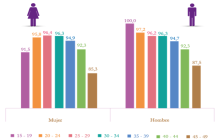 Costo
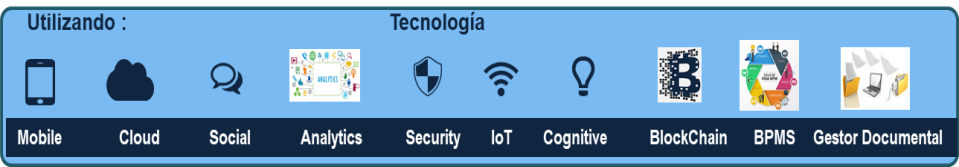 5S    KAISEN    ISO    LEAN    SMED    BSC   SIX   SIGMA   EFQM
ORGANIZACIÓN
ORGANIZACIÓN
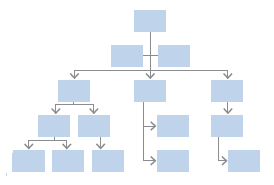 Gerentes
Silos funcionales
Zonas grises y confort
Resistencia al cambio
Delegación de responsabilidad
Cultura del señalamiento.
Seguimiento y control
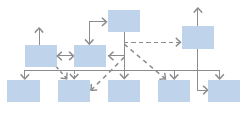 Experiencia del Cliente
Modelo de negocio digital
Servicios con ventaja competitiva 
Cultura de la innovación
Toma de decisiones/información
Cultura de la colaboración
Mejora apoyada con Tecnología
Tiempo
Tiempo
Costo
Productividad
Productividad
Calidad
Calidad
Ágil
Lenta
BENEFICIOS
Por SisVase – Adolfo Monsalve
Junta Directiva
Staff de Consultores
Patricia Ortega 
Gerente General
Consultores TICs, Gerenciales y Organizacionales
Consultores Legales
Jazmín Zabala
Gerente de Logística
Vacante
Gte. SAC
Gisela Bernal
Gerente TICs
Vacante
Gte. Adm. y Finanzas
Dr. Luis A. Delgado
Director Medico
Ejecutivos de AC 
Admisión (2)
Humberto Torrealba Contador
Dr. Eleazar Acosta
Coordinador Área. HD
Vacante
Coord. Serv. Amb.
Vacante
Aux. Compras
Oriana  Evies
Mejora Continua
Vacante
Jefe de Almacén
Médicos Especialistas
Vacante
 Analista Cashflow Op.
Médicos Nefrólogos
Ejecutivos de AC 
Recepción (3)
Soporte al Usuario
Aux. Almacén
Laboratorio
Médico Cirujano Vascular
Auxiliar Adm. (2)
Ejecutivo de Caja
Camarería
Área Quirúrgica Amb.
Lic. Xxxxxxx Xxxxxx
Coordinador de Enfer.
Vacante
Jefe RRHH
Vacante
Jefe Mantenimiento
Enfermeras
Auxiliar RRHH (2)
Técnicos. Mant
Serv. de Camarería Área de HD
Auxiliar de Nomina
MEJORA CONTIUA: Es responsable de la aplicación de la mejora continua a la empresa (procesos, productos, instalaciones y equipo humano). Aplica las medidas necesarias para lograr la excelencia y la optimización. Se encarga del seguimiento del grado de desempeño de los objetivos de mejora continua.
Sugerencia: Formar al equipo de trabajo en estos marcos metodológicos AGILES.
SAC: Servicio de Atención al Cliente
Puede ser Tercerizado
Por SisVase – Adolfo Monsalve